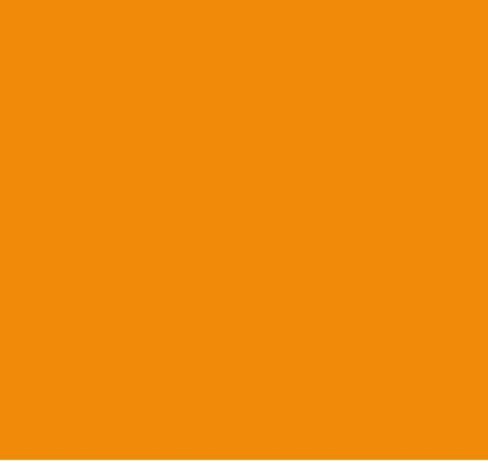 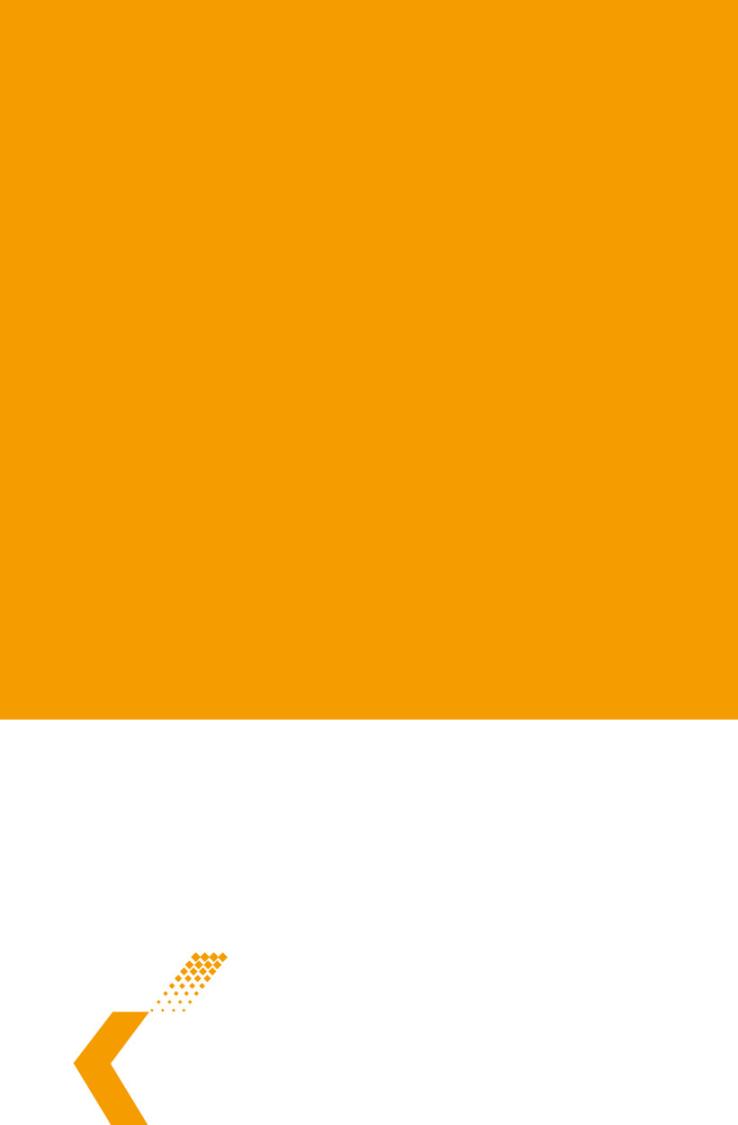 China Kunming golf
Keppel Land Hospitality Management
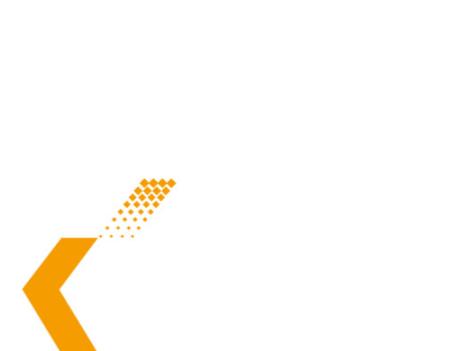 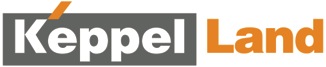 Contents
Getting Here 
Weather & Golfing Time in Kunming
Spring City Golf & Lake Resort
About Kunming Golf
Award Winning Courses
Packages
Tourist Attractions & Spa
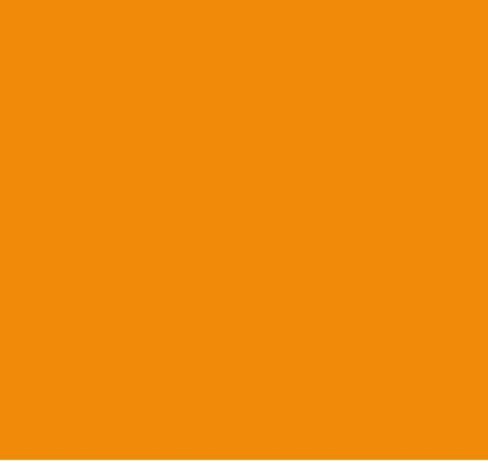 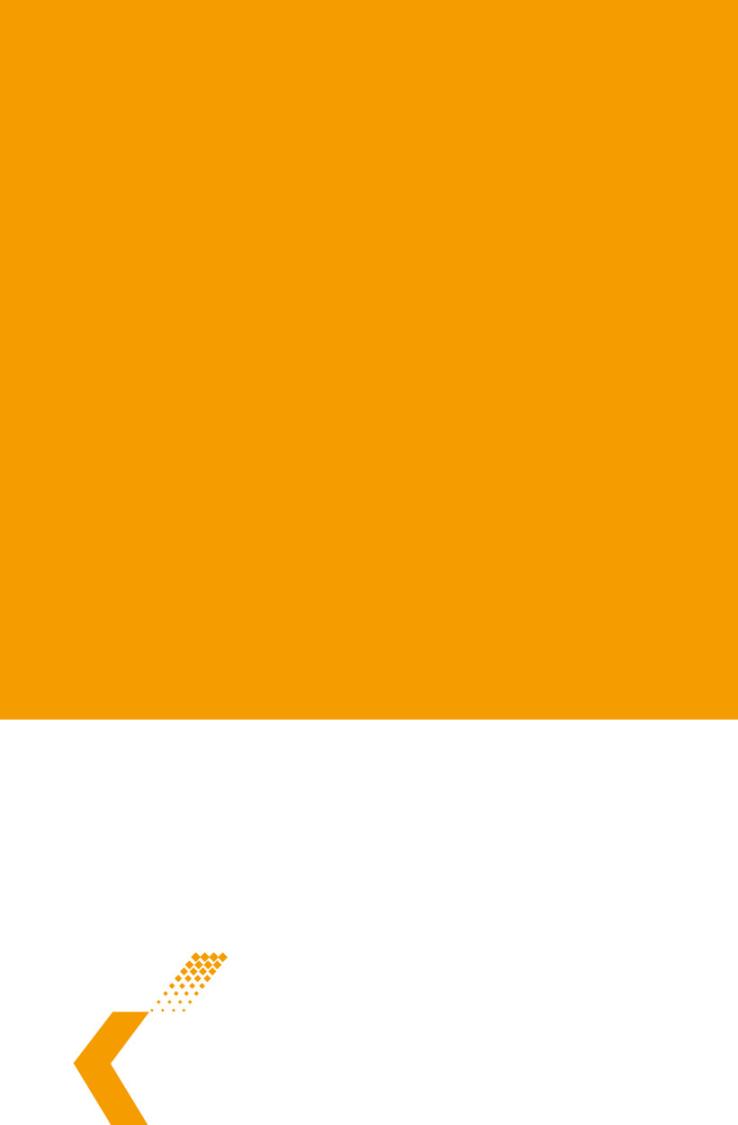 Getting here
Keppel Land Hospitality Management
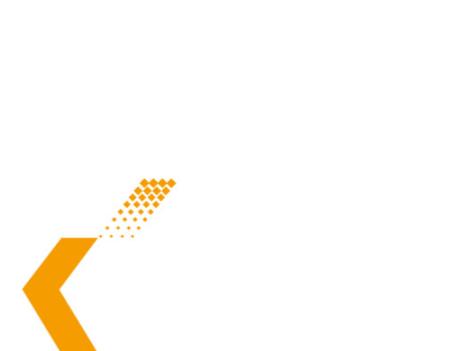 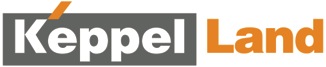 Getting there
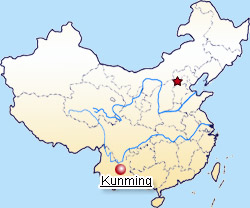 South-West of China 
2.5 hours flight from Hong Kong/ 
Guangzhou Shenzhen 
3.5 hours flight from Beijing / Shanghai 
Kunming Airport is the largest single terminal in Asia and 4th largest airport in China 
Direct flights from Bangkok, Chiang Mai, Singapore, Kuala Lumpur, Seoul, Hong Kong, Taipei, Kaohsiung, Yangon, Mandalay, India & Bangladesh.
Bangkok, Singapore & Hong Kong Connecting flights to Kunming
Bangkok to Kunming (2 hours)
Singapore to Kunming (4 hours)
Hong Kong to Kunming (2h30mins)
Domestic Major Cities Flights (Guangzhou – Kunming)
2 hours 30 mins flight time
Domestic Major Cities Flights (Shanghai – Kunming)
From PuDong International Airport (3 hours 30 mins)
From Hong Qiao Domestic Airport (3 hours 30 mins)
Domestic Major Cities Flights (Beijing – Kunming)
From Beijing International Airport (3 hours 30 mins)
Domestic Major Cities Flights (Chengdu – Kunming)
From Chengdu International Airport (1 hour 20 mins)
Excellent Spring-like Weather all year-round
The average temperature in Kunming ranges between 
15°C (morning & night) to 20°C (afternoon).
These excellent climate conditions have won Kunming the deserving name of “Spring City” where golfers enjoy their Spring-like weather games all year round.
Spring City Golf & Lake Resort
Guan Tian Lang (the Kid) prepares for Mastersin Spring City (fastest green speed in Asia)
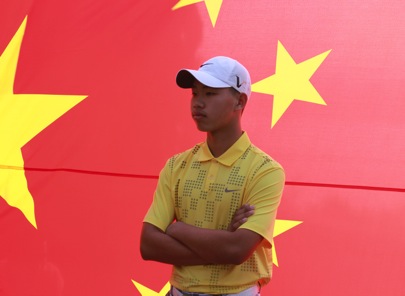 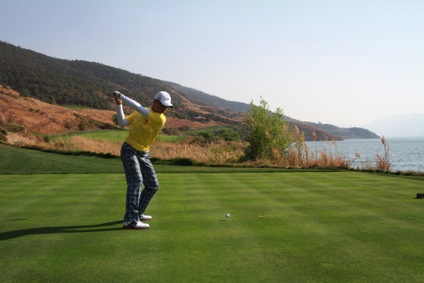 Spring City Golf & Lake Resort (Accolades)
US Golf Digest
Top 100 courses outside USA (2012, 2010, 2008)
US / China Golf Magazine
World Top 50 Golf Courses 
Best Service Golf Club (China)
Best Turf Award (China)
Best Caddie Service Golf Club (China)
Asian Golf Monthly
Best Course in Asia & China (Asian Golf Monthly)
Fun Fun Golf (Largest Golf website in China)
Gold Medal Course for Service (China)
Plus 100+ international and China golf awards
Renovation of hotel building & new golf building
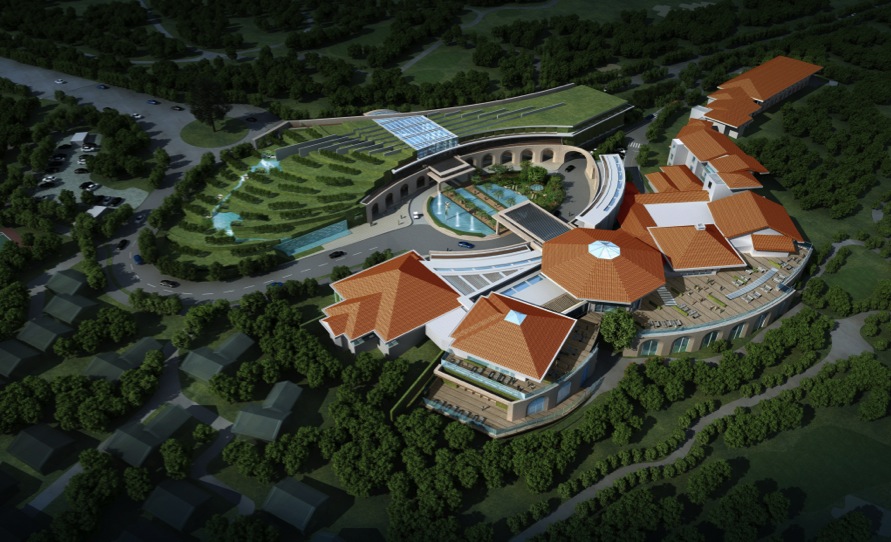 New Golf Building
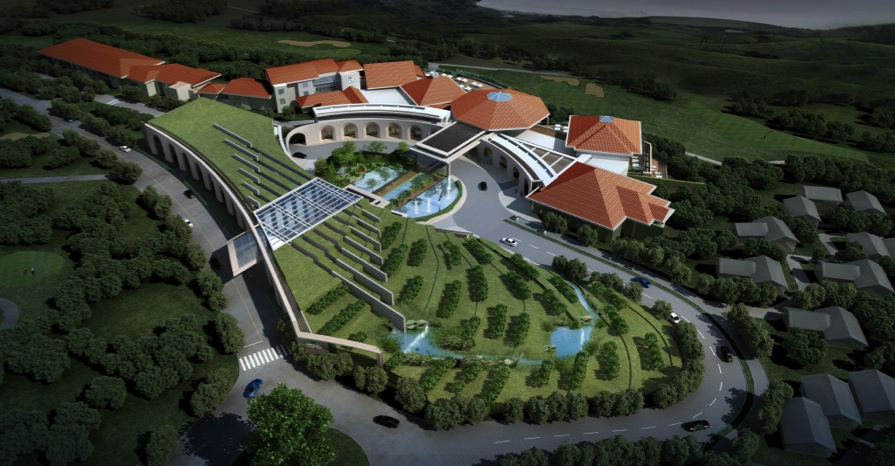 Night view of the 2 new buildings facade
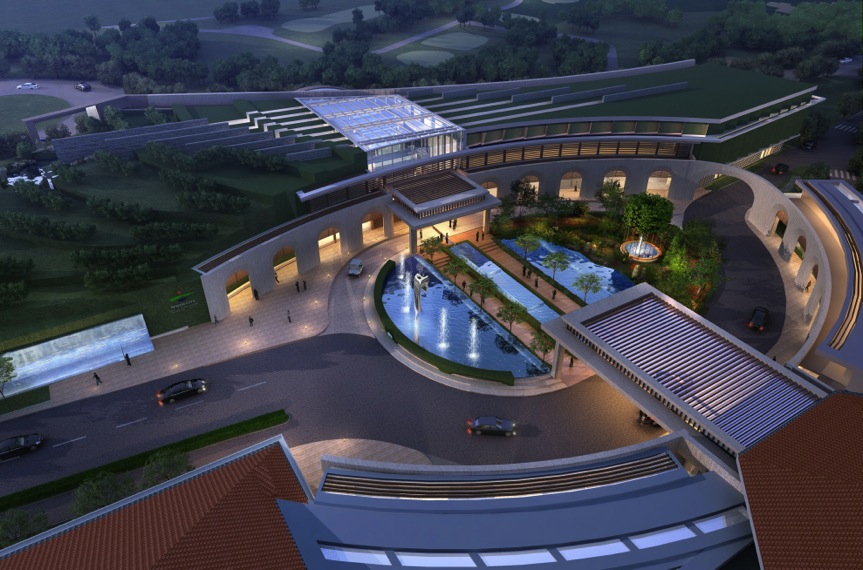 New Lobby
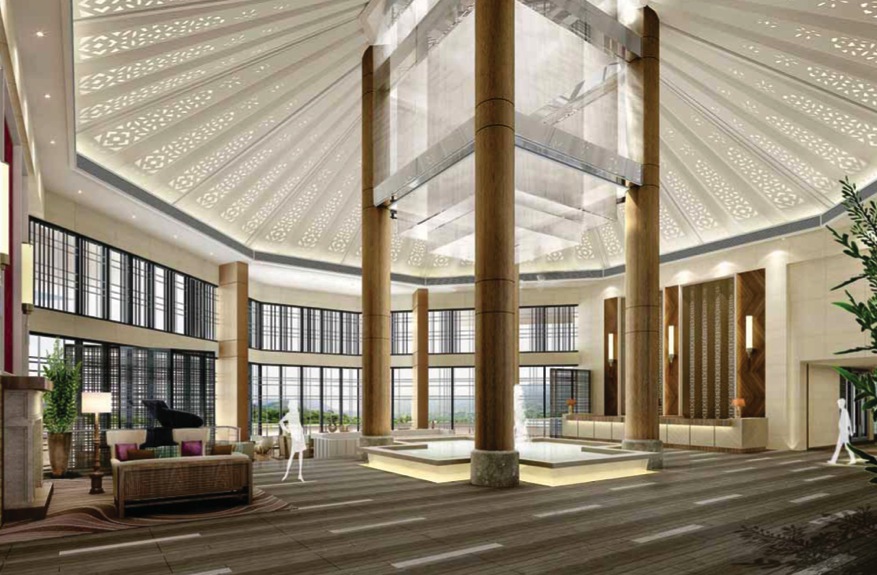 Spring City - Facilities
2x18 holes award-winning Championship course, designed by Jack Nicklaus (Mountain Course) and Robert Trent Jones Jnr (Lake Course)
Fasting Green in China (13’ in Dec-Feb)
73 golf lodges and 200 villas
Main restaurant (Eagle Nest) serving Oriental and Western cuisines (ready end Aug 2013)
Outdoor terrace (250 seating capacity), ready end Aug 2013
7 private dining rooms (ready end Aug 2013)
Outdoor Par Cafe
2 tennis courts
4 KTV rooms
4 cards room
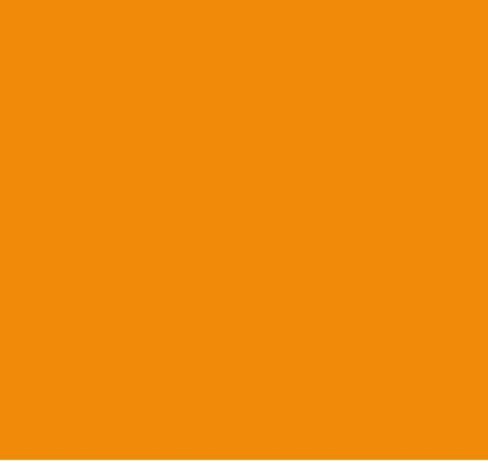 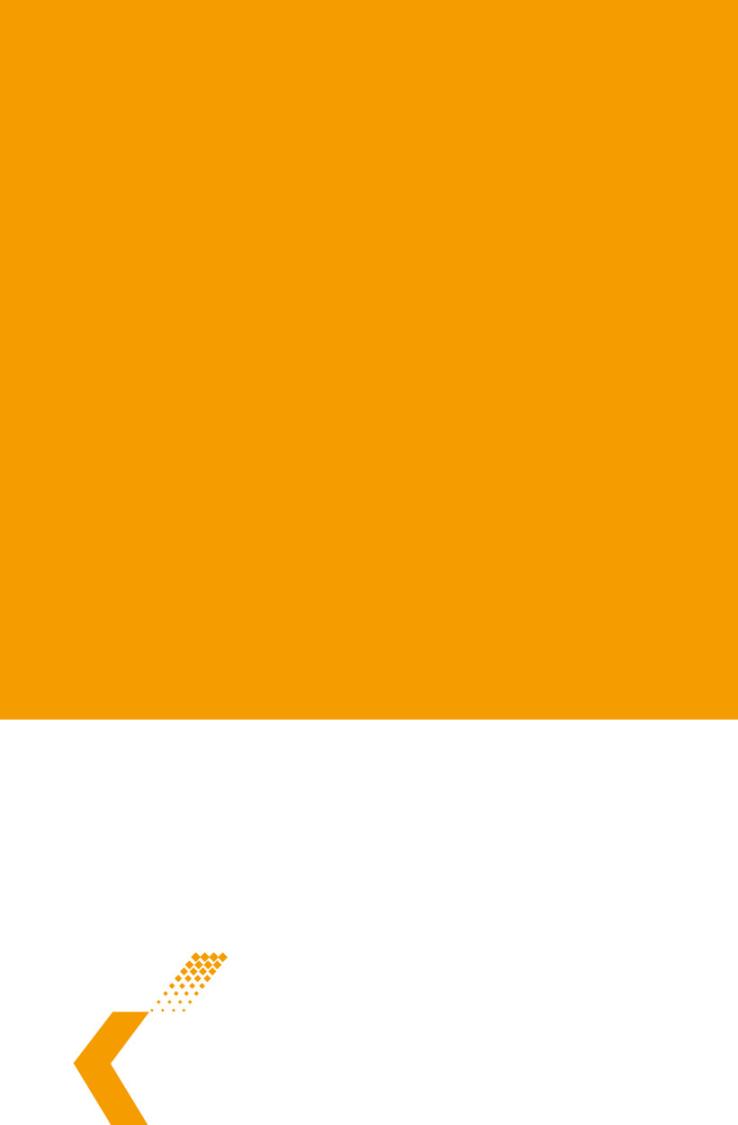 Our partners(kunming golf consortium)
Keppel Land Hospitality Management
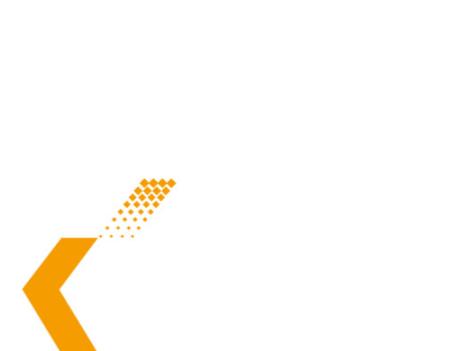 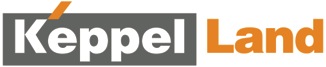 www.golf-kunming.com
Website formed in Oct 2012 with 5 golf courses, 1 Spa Resort and 2 local Inbound Agents, created and hosted by Australian web media, Mr Paul Myers.
Excellent website with each partner’s product information, Kunming attractions, golf packages all under 1 roof.
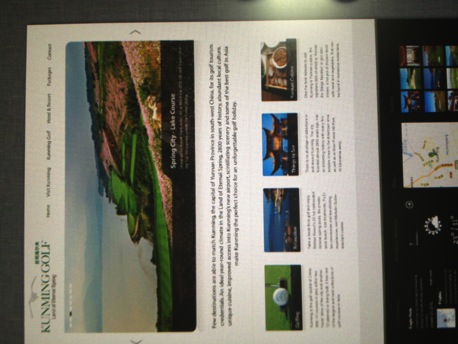 Golf Courses in Kunming
There are 16 golf courses in Kunming currently, with another 10 to open in 12-18 months time.
Our Kunming golf consortium is represented by 4 top quality clubs with 7 golf courses.
Kunming Golf Consortium
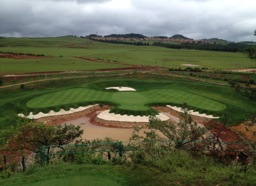 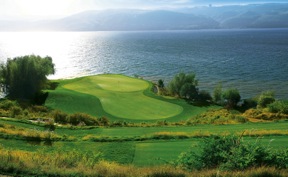 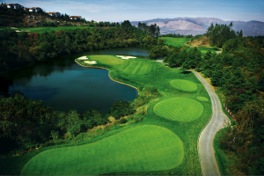 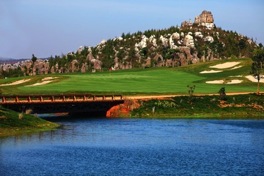 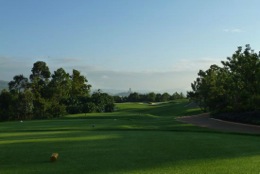 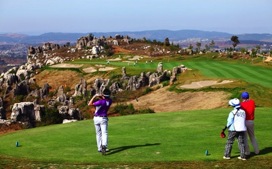 STONE FOREST INTERNATIONAL COUNTRY CLUB
Hong He Golf Club
Sky Oasis (Eagle Hole)
Li Jiang (1 hour flight from Kunming)
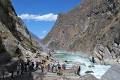 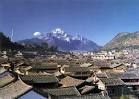 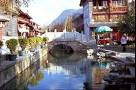 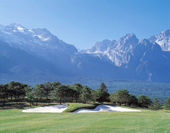 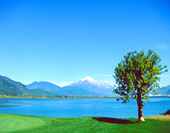 Brilliant Spa (Natural Hot Spring Water)
Brilliant Spa Resort (10 mins from Spring City)
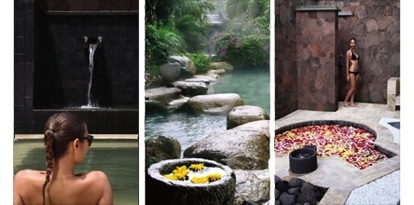 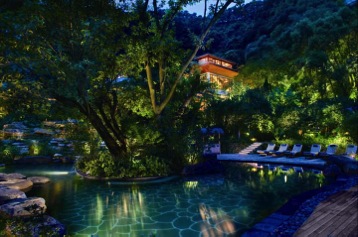 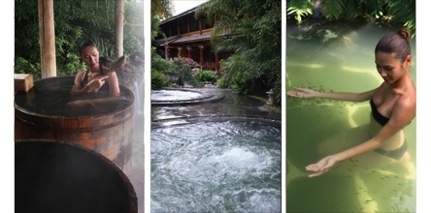 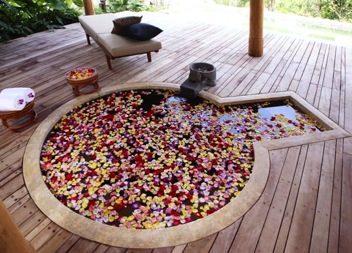 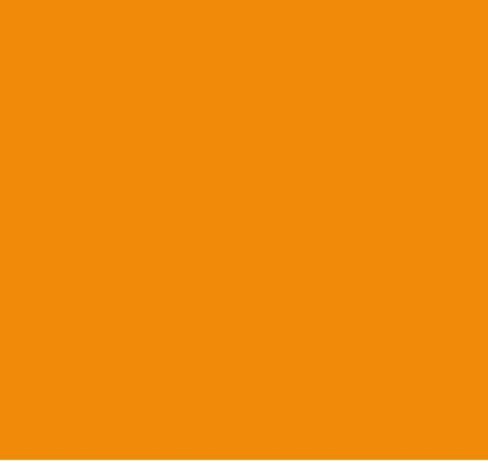 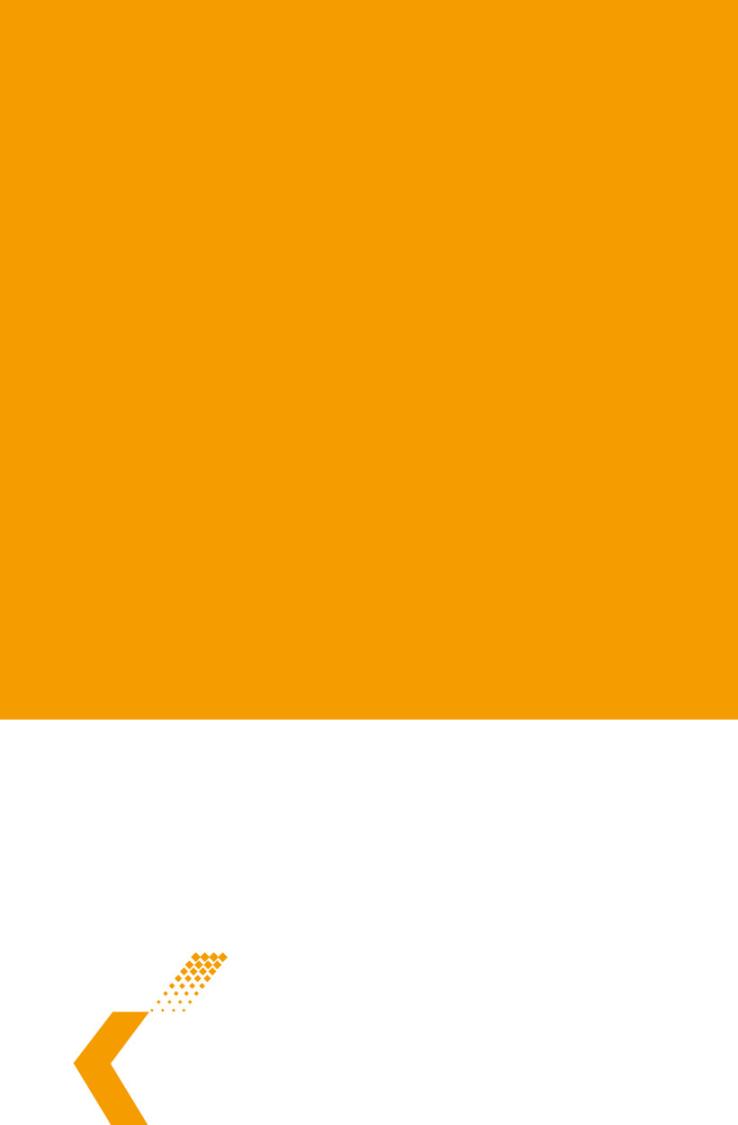 Ready packages
Keppel Land Hospitality Management
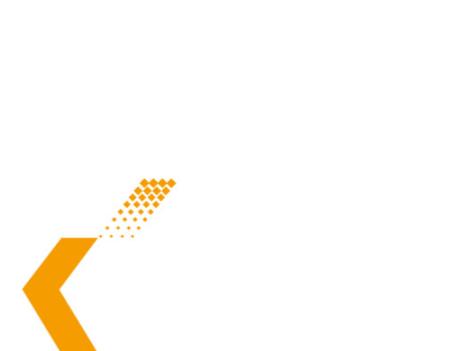 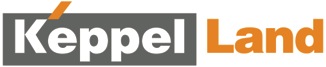 Package Types
Short Haul 
3 – 5 days (3-4 rounds)
Spring City and Stone Forest
Ideal for twin-destination packaging with other China cities (Shenzhen/Hainan) or with Thailand
Medium Haul
5-7 days (4-6 rounds)
Golf around Kunming
Long Haul
8-13 days (7-11 rounds)
Kunming + LiJiang
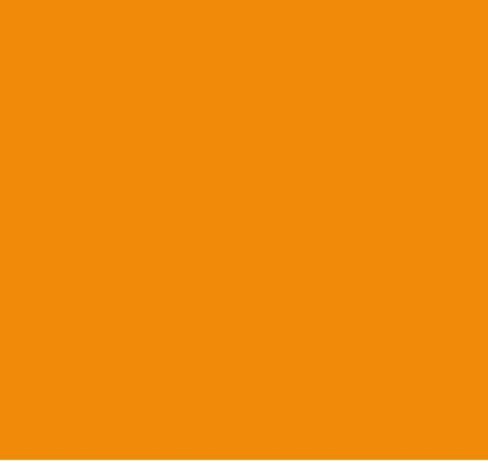 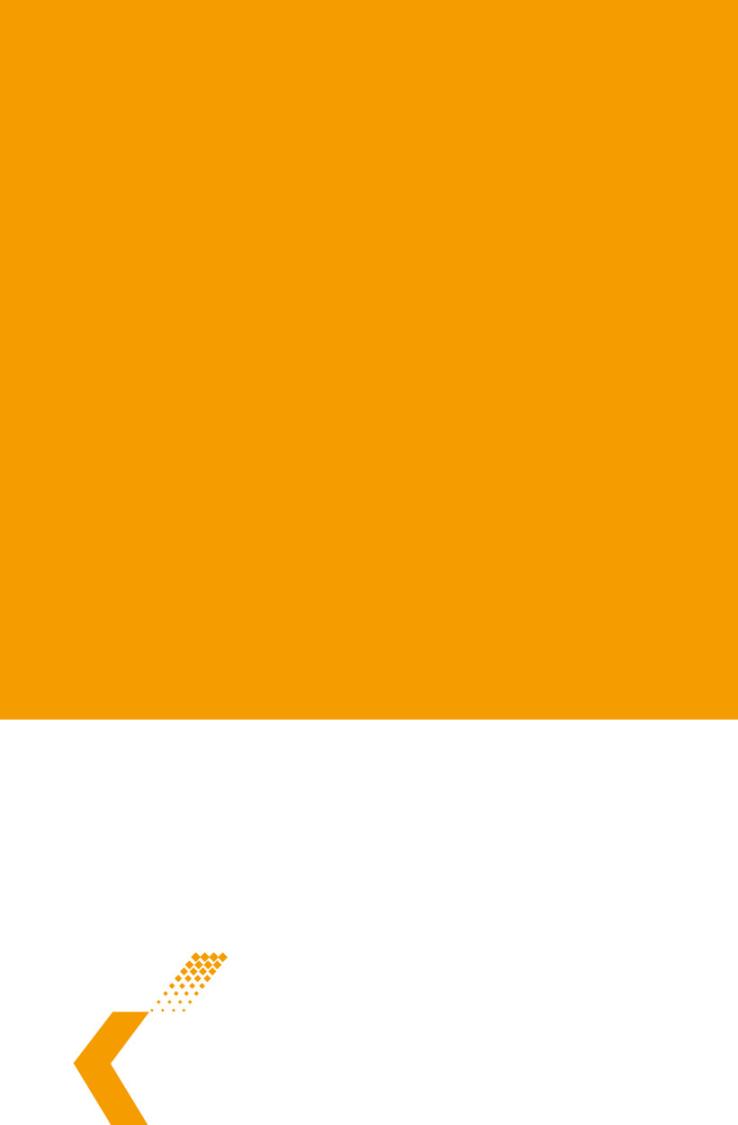 attractions / spa
Keppel Land Hospitality Management
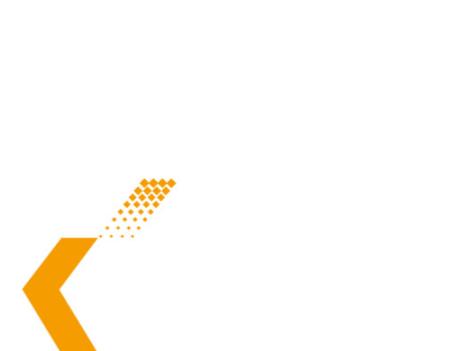 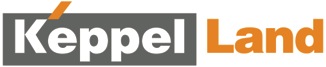 Attractions
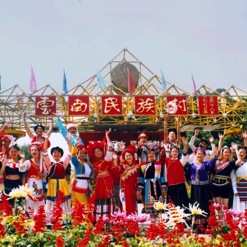 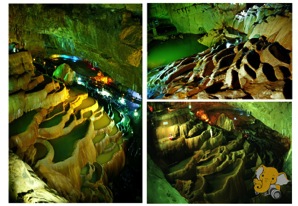 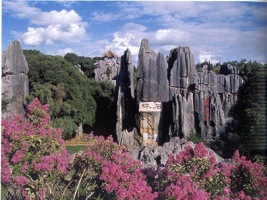 Brilliant Spa Resort (10 mins from Spring City)
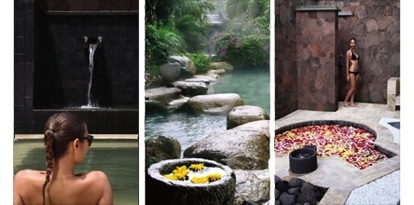 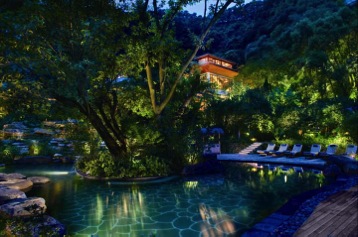 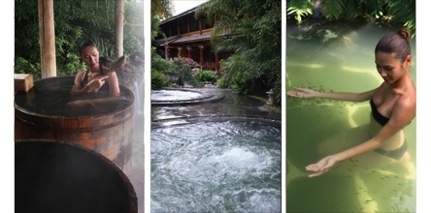 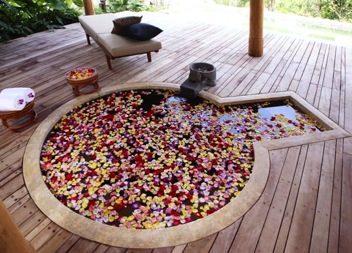